КВН
“Знаете ли вы дорожные знаки?”
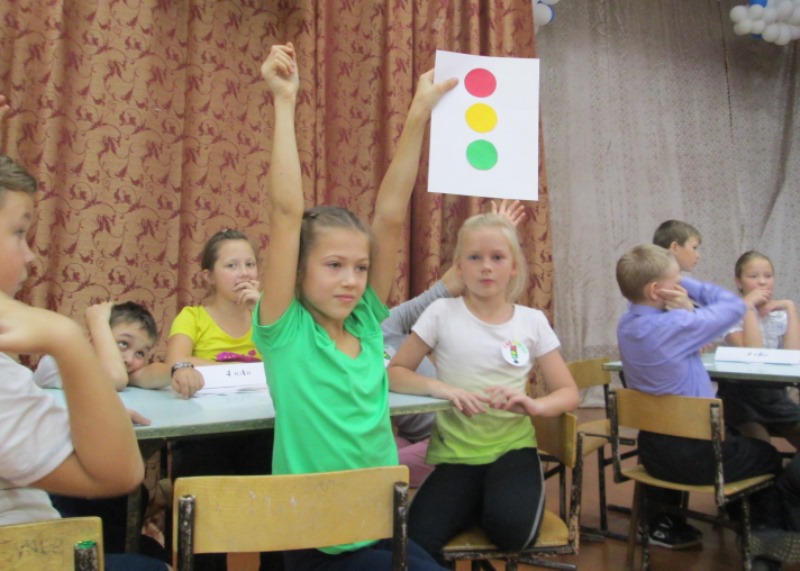 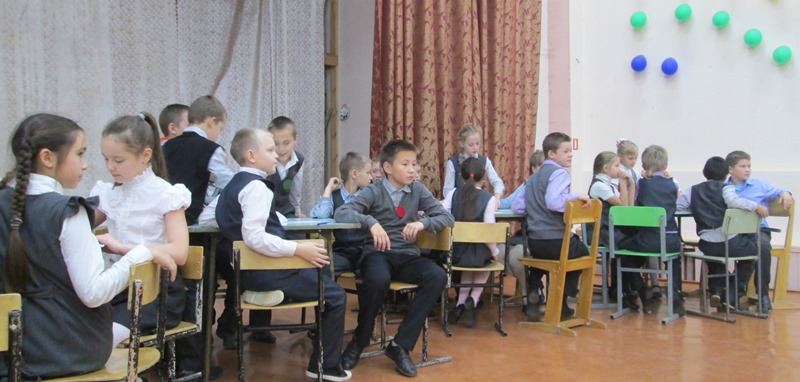 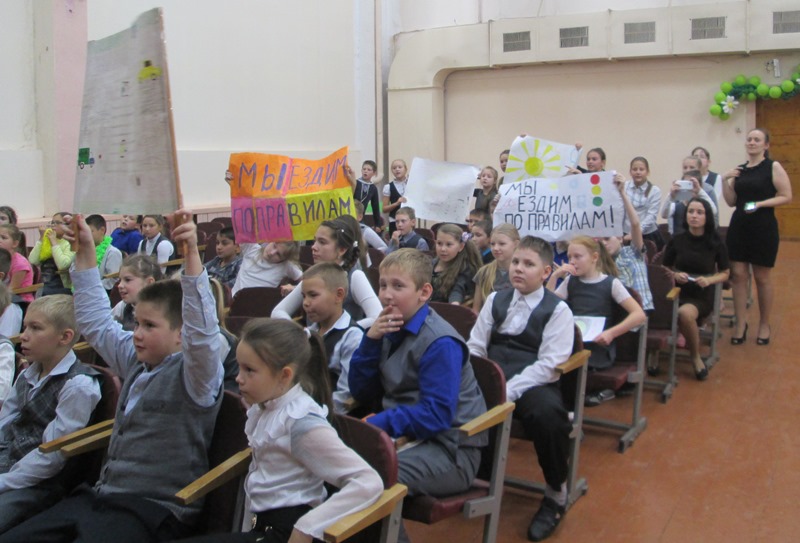